Trigger
M. de Jong
20/4/2020
1
“All-data-to-shore”
all analogue pulses from all PMTs that pass a pre-set threshold are timestamped off-shore;
all timestamped data are sent to shore;
all data are calibrated and filtered on shorein real time using a farm of commodity PCs;
all filtered and some summary data are distributed and saved on persistent media for further analyses;
2
Applications (1/3)
JDataFilter
real time filtering of detector data (not this talk)
JRandomTimesliceWriter
produce time slices with random data
JTriggerProcessor
offline filtering of detector data
JTriggerReprocessor
reprocess triggered data
3
Applications (2/3)
JTriggerEfficiency
processing of Monte Carlo data
output of km3, KM3Sim, JSirene, …
addition of random background
JEventTimesliceWriter
processing of Monte Carlo data
output of K40 simulations
addition random background (e.g. singles rates)
4
Applications (3/3)
JSummary
convert real summary data to summary data suitable for simulations
output of ARCA or ORCA detector
JTriggerMonitor
print trigger statistics
JTrigger
provides statistical information about the signal processing during detector simulation of JTriggerEfficiency
possible explanation why there are no triggered events
5
JRandomTimesliceWriter
command line options
-a	<detector file>
-B	"R1 [R2 [R3 [...]]]"	// background
-o	<output file>	// time slice data
-P	"%.QE=<value>;	// PMT simulation	pmt=<module> <address> QE=<value>; "
-P	<PMT simulation file>
wild card
6
JTriggerProcessor
command line options
-a	<detector file>
-f	<input file>	// time slice data (see below)
-@	"<trigger parameter>=<value>; …"
-@	"<trigger parameter file>"
7
JTriggerEfficiency (1/2)
command line options
-a	<detector file>
-f	<Monte Carlo event file>
-@	"<trigger parameter>=<value>; …"
-@	"<trigger parameter file>"
-P	"%.QE=<value>;	// PMT simulation
	pmt=<module> <address> QE=<value>;"
-P	<PMT simulation file>
-S	<seed>
-O	<triggeredEventsOnly>
8
JTriggerEfficiency (2/2)
command line options
-B	"R1 [R2 [R3 [R4 ]]]"	// background rates [Hz]
-r	"file=<file name>"	// run-by-run simulation
-r	<run-by-run simulation file>

N.B. singles rates from run-by-run data (option -r) prevails but multiples rates are taken from option -B
9
JSummary
command line options
-f	<raw data file>	// real data
-a	<detector file>	// for simulations
-n	<number of slices>
-o	<output file>
10
JEventTimesliceWriter
command line options
-f	<K40 event file>	// coincidence data
-o	<output file>	// time slice data
-r	<event rate [Hz]>
-B	"R1 [R2 [R3 [R4 ]]]" 	// background rates [Hz]
-P	"%.QE=<value>;	// PMT simulation	pmt=<module> <address> QE=<value>;"
-P	<PMT simulation file>
11
Detector (1/1)
Data structures
JDetector	:	std::vector<JModule> {};
JModule	:	std::vector<JPMT> {};
JPMT	:	JObjectID, JAxis3D, JCalibration {};
JModuleRouter
O(1) access to module data
JModule	getModule(<module identifier>);
JPMTRouter
O(1) access to PMT data
JPMT	getPMT(<PMT identifier>);
JDAQHitRouter
O(1) access to PMT data
JPMT	getPMT(JDAQKeyHit&);
12
Data format (1/4)
class JDAQHit 
{
	getPMT();	// get PMT (0, …, 30)
	getT();	// get time [ns]
	getToT();	// get time-over-threshold [ns]
};
class JDAQFrame		// low-level data frame 
{			// one per optical module
	const_iterator	begin();
	const_iterator	end();
	bool	empty();
	int 	size();
	const JDAQHit&	operator[](int);
};
mimics std::vector<>
13
Data format (2/4)
class JDAQSuperFrame :	// high-level data frame 
			// one per optical module
	..
	JDAQSuperFrameHeader,	// run number, etc.
	JDAQFrame		// PMT data
{};
class JDAQTimeslice	:	// all data there are
	..
	JDAQTimesliceHeader,	// run number, etc.
	vector<JDAQSuperFrame>	// PMT data
{};
14
Data format (3/4)
class JDAQSummaryFrame :		// summary information
	..			// one per optical module 
 	JDAQModuleIdentifier,
	JDAQFrameStatus
{
		bool testDAQStatus();		// UDP packet test
		bool testWhiteRabbitStatus();	// White Rabbit test
		bool testHighRateVeto();	// high-rate veto (do this first)
		bool testHighRateVeto(int tdc);	// high-rate veto
		double getRate(int tdc);	// rate [Hz]
};
15
Data format (4/4)
class JDAQSummaryslice :		// all summary information 	..			// there is
	JDAQSummarysliceHeader,
	vector<JDAQSummaryFrame>
{
		JDAQSummaryslice(	JDAQTimeslice);	// build summaries
};
16
Data processing (1/6)
global methods
double	getTime(	t [ns],	JCalibration)	{}
double	putTime(	t [ns],	JCalibration)	{}

auxiliary methods
double	getTime(JDAQHit,	JCalibration)	{}
sign convention
17
Data processing (2/6)
18
Data processing (3/6)
first step
convert 1-dimensional mixed array of DAQ hits to collection of time calibrated and time sorted 1-dimensional arrays per PMT

additional steps
merge collection of 1-dimensional arrays to single time sorted 1-dimensional array
apply coincidence logic
19
Data processing (4/6)
first step (2)
class JSuperFrame2D :
	JModuleHeader,
 	vector<JFrame>		// time calibrated data
{
		JSuperFrame1D& operator()(	JDAQSuperFrame&,
				JModule&);

		static JSuperFrame2D<> 	demultiplex;  // Demultiplexer
};
I/O operator
20
Data processing (5/6)
additional steps (2)
class JSuperFrame1D :
	JModuleHeader,
	vector<JElement_t>		// time calibrated data
{
		JSuperFrame1D& operator()(	JSuperFrame2D&);


		static JSuperFrame1D<> 	multiplex;  // Multiplexer
};
I/O operator
21
Data processing (6/6)
additional steps (2)
JBuildL0<>
convert raw data to JHitL0 data
JHitL0 : JDAQPMTIdentifier, JAxis3D, JHit {};
JBuildL1<>
convert raw data to compressed L1 data
convert raw data to JHitL1 data
JHitL1 : vector<JHitL0> {};
JBuildL2<>
select subset of L1 data
multiplicity of L1
maximal angle between PMT axes
22
Hit clustering (1/2)
clusterize(.., JMatch&)
count number of friends;
remove element with least number of friends;
stop when least number of friends = number of elements;
reverse_clusterize(.., JMatch&)
count number of friends;
keep element with most number of friends;
stop when most number of friends = number of elements;
clusteriseWeight(.., JMatch&)
idem using weight of elements
23
Hit clustering (2/2)
JMatch3D
simple causality
JMatch3G
causality for shower with distance dependent time window (improvement due to J. Hofestädt)
JMatch3B
causality for muon with distance dependent time window (improvement due to B. Bakker)
JMatch1D
causality for muon along z-axis
24
Accidental coincidence rate (1/2)
rate of eachsource
number ofsources
minimumcluster size
Total rate
Probability
25
Accidental coincidence rate (2/2)
1D
3D
26
Trigger logic (1/1)
Level 1
JBuildL1	local coincidences	(Dt)
Level 2
JBuildL2	local coincidences	(Dt; cos(q); M ≥ 2)
Level 3
trigger3DMuon
trigger3DShower
…
Merge events
overlap in time	
JDAQEvent::getOverlays()
multiple trigger algorithms can beapplied to the same data
27
JTriggerEfficiency
initialisation
detector geometry and calibration
setup detector simulation
event loop
input Monte Carlo event
add background
create JDAQTimeslice
calibrate data
application of trigger(s)
output JDAQEvent
output JDAQSummaryslice
termination
close files
handled via interfaces,
see next slides
same as JDataFilter and JTriggerProcessor
28
Interfaces
JK40Simulator
generation of random background
virtual void generateHits(JModule, JTimeRange, JModuleData& output);
JModuleData : vector< JPMTData<JPMTSignal> > {};
JPMTSimulator
simulation of PMT
virtual void processHits(	JPMTIdentifier, JCalibration, JStatus,
	JPMTData<JPMTSignal>& input,
	JPMTData<JPMTPulse>& output);
JCLBSimulator
Simulation of CLB
typedef  vector< JPMTData<JPMTPulse> > JCLBInput;
virtual void processData(JModuleIdentifier, JCLBInput input, JDAQSuperFrame& output);
29
JK40DefaultSimulatorInterface
implements
JK40Simulator
interface methods
virtual double getSinglesRate(JPMTIdentifier);
virtual double getCoincidenceRate(JModuleIdentifier, multiplicity);
virtual double getProbability(cos(q));
30
JPMTDefaultSimulatorInterface
implements
JPMTSimulator
interface methods
virtual bool getPMTstatus(JPMTIdentifier,	JTimeRange,	// time dependence 
	JStatus);	// on/off
virtual JPMTSignalProcessorInterface	// see next slidegetPMTSignalProcessor(JPMTIdentifier);
31
JPMTSignalProcessorInterface
interface methods
virtual bool applyQE();virtual double getRandomTime(double t_ns);
virtual bool compare(JPhotoElectron,  JPhotoElectron);
virtual double getRandomCharge(int NPE);
virtual JChargeDomains applyThreshold(double npe);
virtual double getTimeOverThreshold(double npe);
virtual double getSurvivalProbability(int NPE);
virtual void merge(JPMTData<JPMTHit>&);
32
JCLBDefaultSimulatorInterface
implements
JCLBSimulator
interface methods
virtual JDAQHit  JTDC::makeHit(JPMT_t, double, JTOT_t);		// non-linearity
virtual bool  JStateMachine::maybeSwapped(JDAQHit, JDAQHit);	// state machine

virtual int getUDPNumberOfReceivedPackets(JModuleIdentifier);virtual int getUDPMaximalSequenceNumber(const JModuleIdentifier);virtual bool hasUDPTrailer(const JModuleIdentifier);virtual bool getHighRateVeto(JPMTIdentifier);				// high-rate veto
33
Available implementations (1/3)
JK40DefaultSimulator
single rates
multiple rates
angular dependence of coincidence rates
JPMTAnalogueSignalProcessor
transition time spread
gain spread
threshold
time-over-threshold
hit merging
34
Available implementations (2/3)
JCLBDefaultSimulator
TDC non-lenarity
hit re-shuffling
Available implementations (3/3)
JK40RunByRunSimulator :
	JK40DefaultSimulator
single rates from real data
multiple rates
angular dependence of coincidence rates
JPMTRunByRunSimulator :
	JPMTDefaultSimulator
PMT status from real data
JCLBRunByRunSimulator :
	JCLBDefaultSimulator
high-rate veto from real data
36
Detector simulation
JDetectorSimulator :
	JPMTRouter,	// fast access to PMT data
	JK40Simulator,
	JPMTSimulator,
	JCLBSimulator
{
	JDetectorSimulator(JDetector);	// input detector

	protected:
		std::auto_ptr<JK40Simulator>	k40Simulator;
		std::auto_ptr<JPMTSimulator>	pmtSimulator;
		std::auto_ptr<JCLBSimulator>	clbSimulator;
};
set your favourite simulator
37
PMT simulation (1/1)
JMonitorK40
-f	<input file>	// JDAQTimeslice
-o	<output file>	// histograms
JFitK40
-f	<input file>	// histograms
-P	<PMT efficiency file>	//
PMT efficiency file can be input to JTriggerEfficiency, JEventTimeslice, JRandomTimesliceWriter
38
Muon depth dependence (1/1)
0.05
0.04
0.03
0.02
0.01
0.0
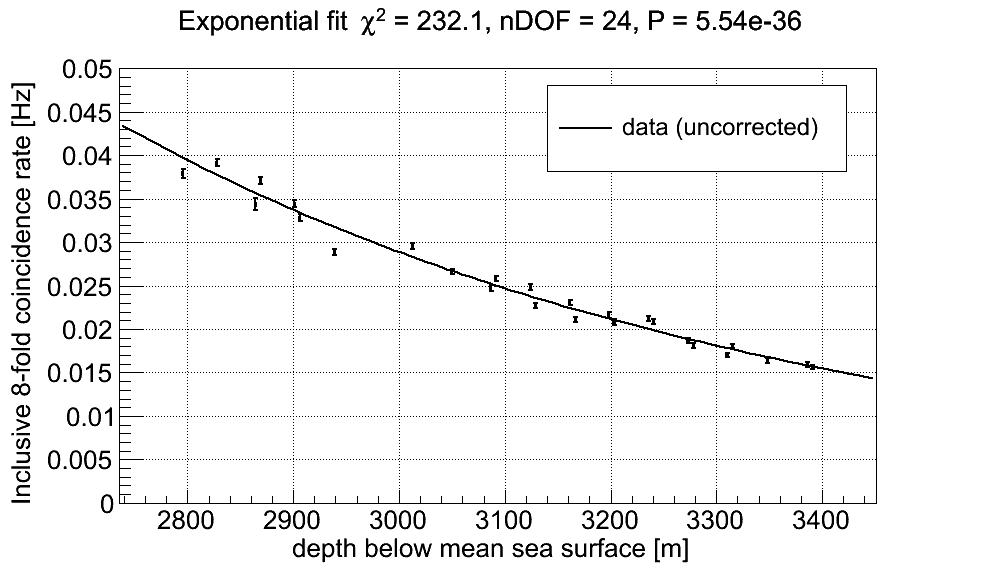 KM3NeT
data
	fit
Rate [Hz]
2.8
2.9
3.0
3.1
3.2
3.3
3.4
Depth [km]
39
Muon depth dependence (1/1)
0.05
0.04
0.03
0.02
0.01
0.0
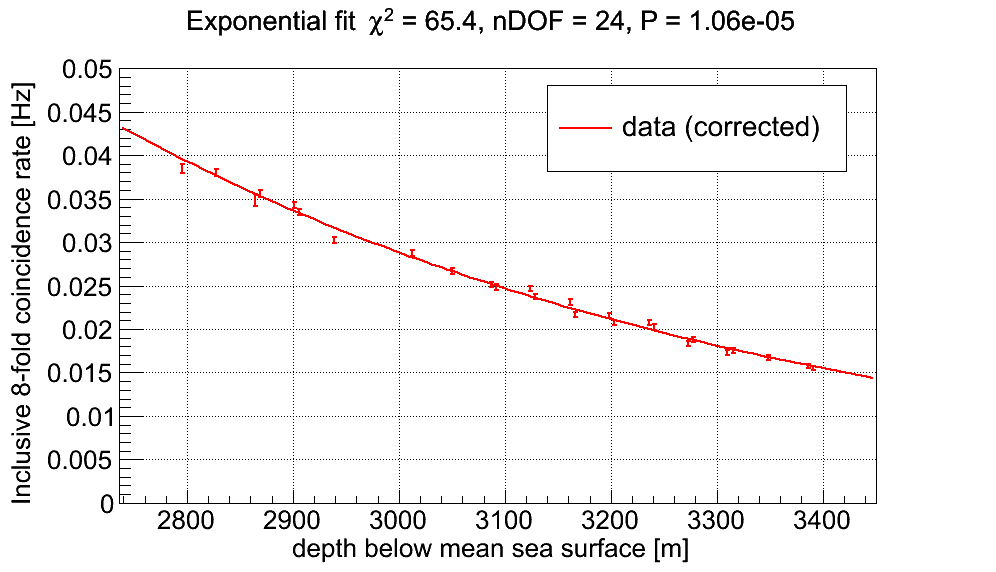 KM3NeT
data (corrected)
	fit
Rate [Hz]
2.8
2.9
3.0
3.1
3.2
3.3
3.4
Depth [km]
40
Time slice (1/1)
class JEventTimeslice :
 	JDAQTimeslice	// as raw data (!)
{
		JEventTimeslice(	JDAQChronometer,	// RUN number, etc.
			JDetectorSimulator,	// detector simulation
			Event,	// Monte Carlo event
			[JTimeRange]);	// time window
};
41
Event (1/6)
JDAQEvent :
	JDAQChronometer,
	JDAQTriggerCounter,	//	real data:	unique per thread
		//	Monte Carlo:	index to TTree
	JDAQTriggerMask	//	trigger bits of event
{
	const_iterator<..> begin<..>();
	const_iterator<..> end<..>();
	unsigned int size<..>();
	unsigned int getOverlays();
protected:
	std::vector<JDAQTriggeredHit>	triggeredHits;
	std::vector<JDAQSnapshotHit>	snapshotHits;
};
<..> select data type
42
Event (2/6)
JDAQTriggerMask {};	// 64 bit coded word, 1 bit per trigger		// macro setTriggerBit(<trigger>, <bit>);
JDAQKeyHit :	
	JDAQModuleIdentifier,	// module	JDAQHit		// PMT hit{};
typedef  JDAQKeyHit	JDAQSnapshotHit;	// snap shot hit

JDAQTriggeredHit :		// triggered hit
	JDAQKeyHit,	// same as snapshot hit	JDAQTriggerMask	// trigger bits of hit
{};
43
Event (3/6)
trigger(s)
snapshot
{JDAQTriggeredHit}
{JDAQSnapshotHit,
,JDAQSnapshotHit}
{ hit }
Tmin - DT
Tmin
Tmax
Tmax + DT
time
snapshot¶  =  All raw data between [Tmin - DT, Tmax + DT]
44
¶ DT  =  nD/c (where D corresponds to size of detector)
Event (4/6)
Tmax
Tmax
{JDAQTriggeredHit}
{JDAQTriggeredHit}
Tmin
Tmin
{JDAQTriggeredHit}
JDAQTriggeredHit :
	..	JDAQTriggerMask	// ORed
{}
JDAQEvent :
	..
	JDAQTriggerMask	//  ORed
{
	unsigned int getOverlays();	//  incremented
};
45
Event (5/6)
class JTriggeredEvent :
 	JDAQEvent		// I/O
{
		JTriggeredEvent(	JEvent,	// internal to trigger
			JTimesliceRouter,	// see next slide
			TMaxLocal_ns,	// L1 time window
			[snapshot]);	// option
};
46
Event (6/6)
class JTimesliceRouter :
 	JPointer<const JDAQTimeslice>	// pointer to raw data
{
		configure(JDAQTimeslice);	// input

		JDAQFrameSubset getFrameSubset(	JDAQModuleIdentifier,				JTimeRange);		
};
subset of JDAQSuperFrame
47
Examples (1/4)
JSignalL1 & JRandomL1
test efficiency and purity of L1L2 coincidence logic
JFilter
test efficiency and purity of cluster methods
JVolume1D
plot trigger effective volume
48
Examples (2/4)
JSignalL1.sh
JRandomL1.sh
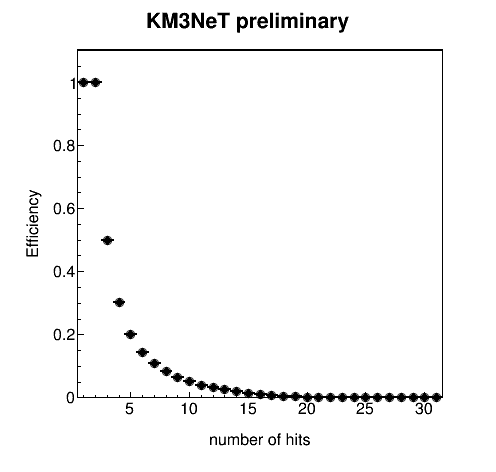 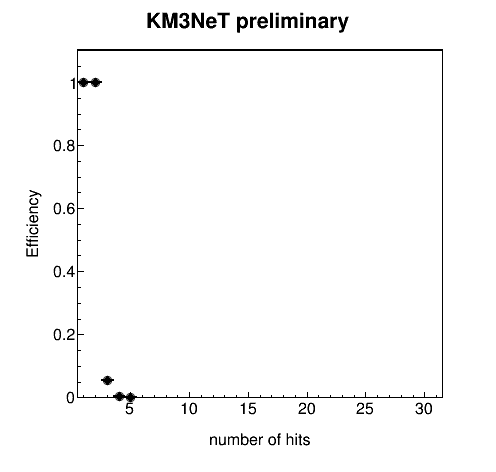 efficiency
efficiency
number of hits
number of hits
49
Examples (3/4)
JFilter.sh
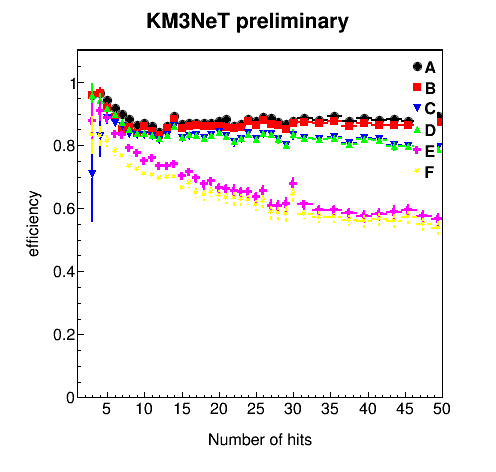 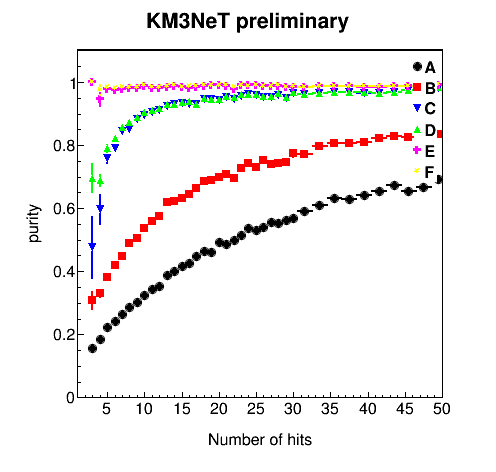 efficiency
purity
number of hits
number of hits
50
Examples (4/4)
JVolume1D.sh
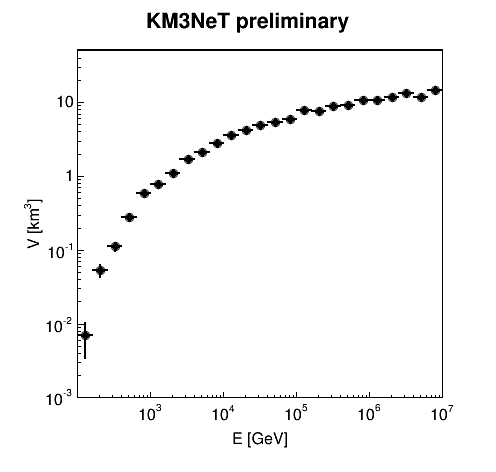 Volume [km3]
En [GeV]
51